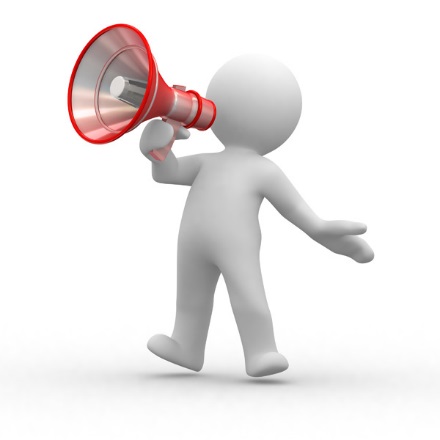 23
张
3D小人—扩音器系列
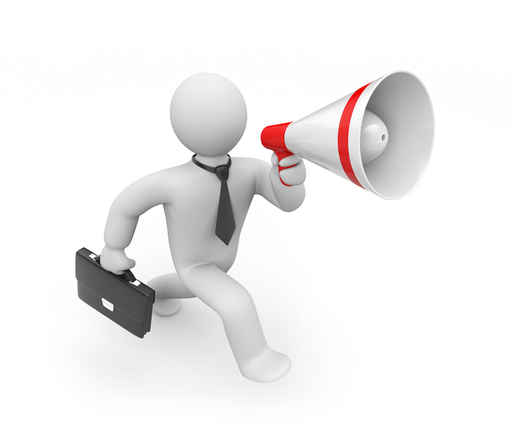 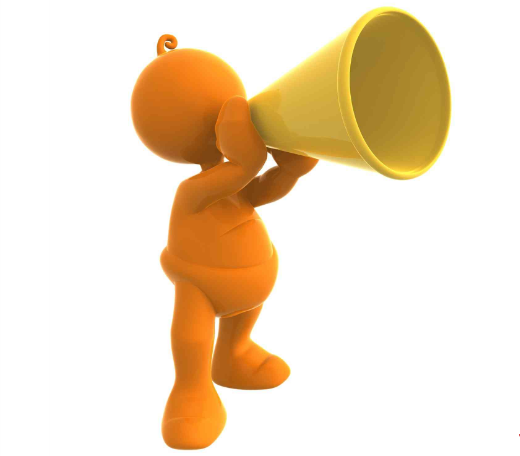 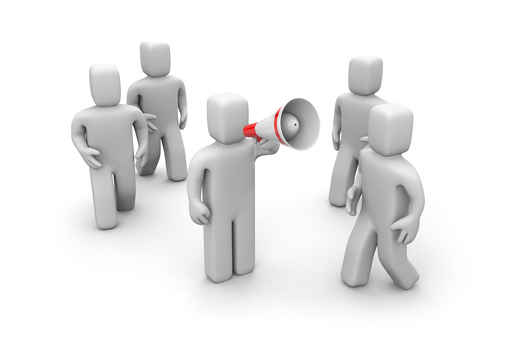 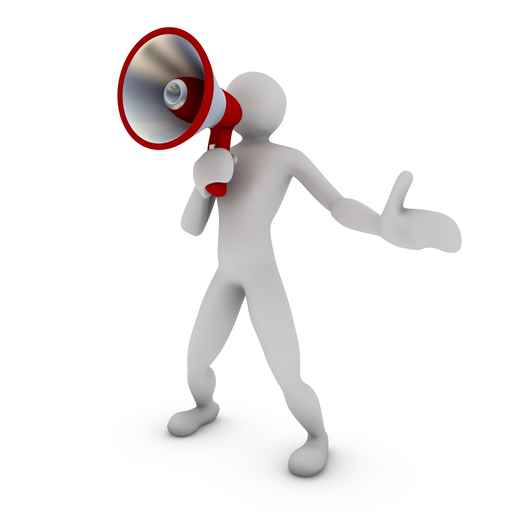 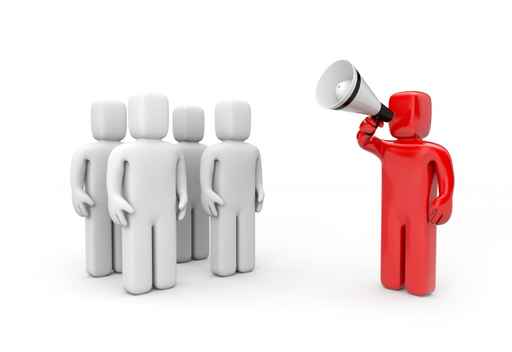 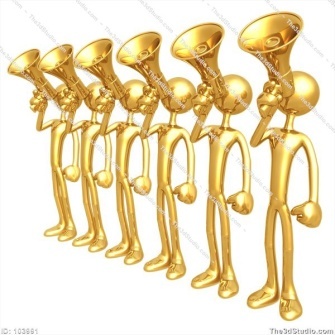 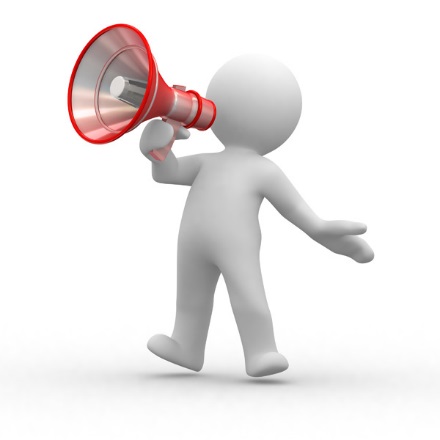 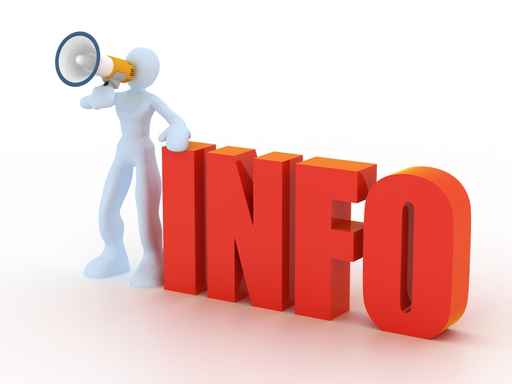 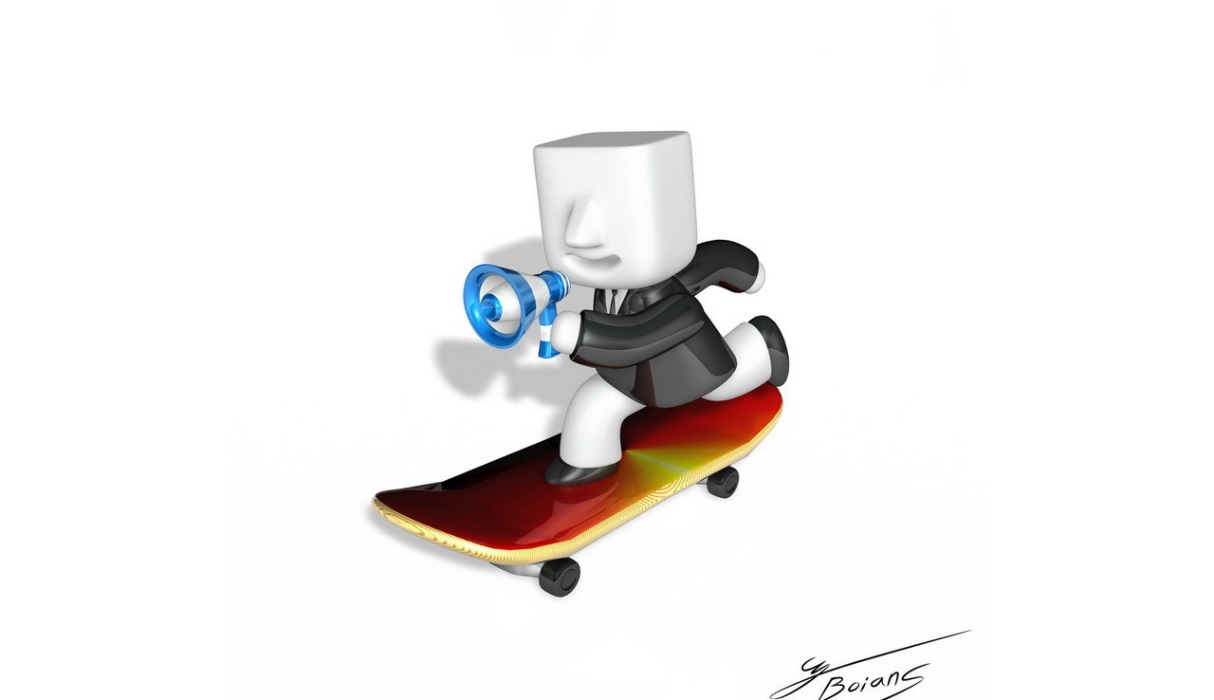 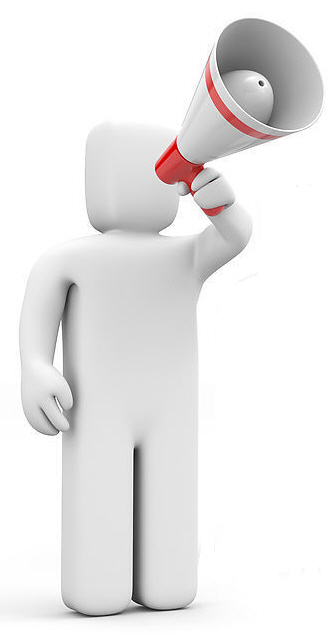 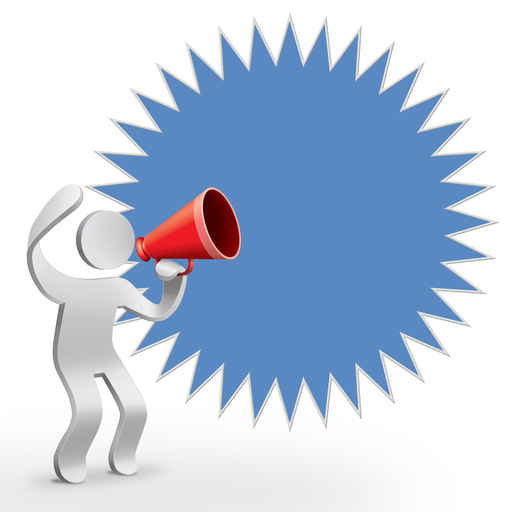 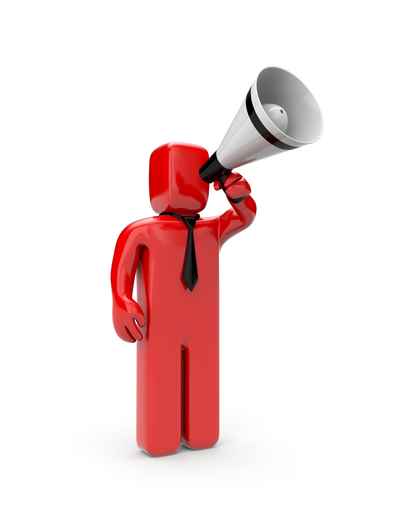 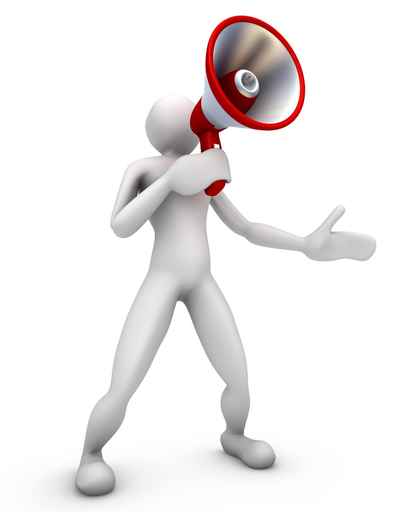 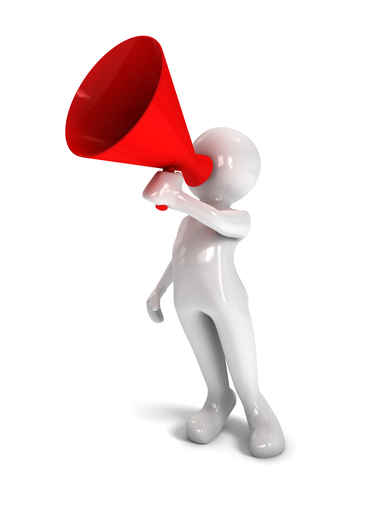 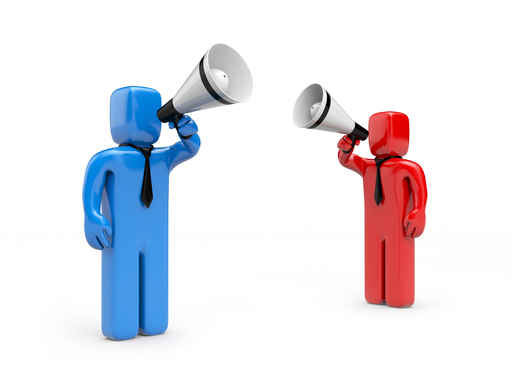 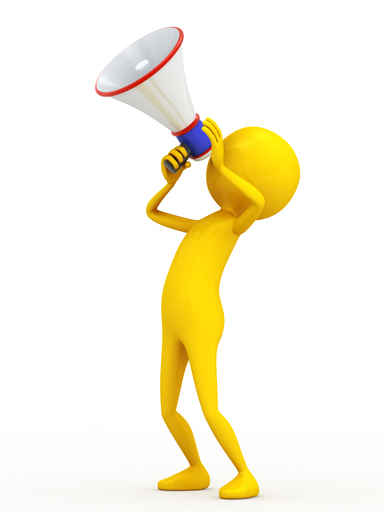 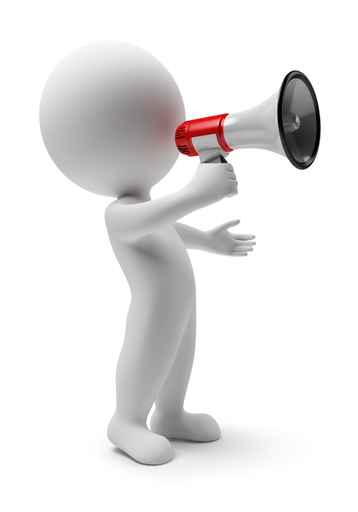 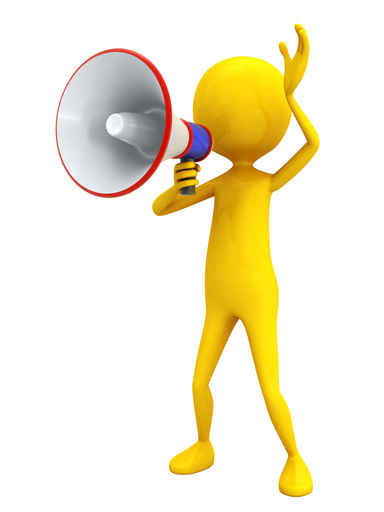 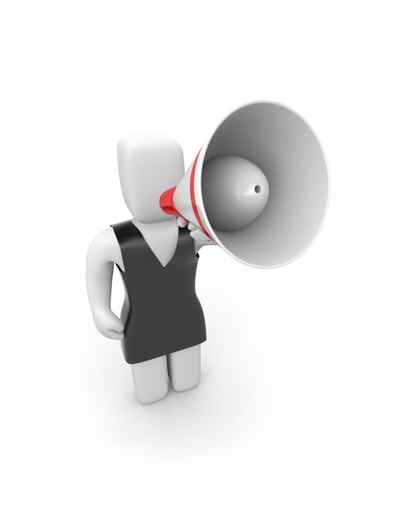 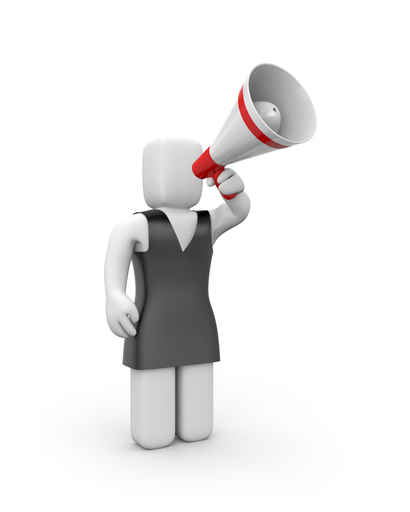 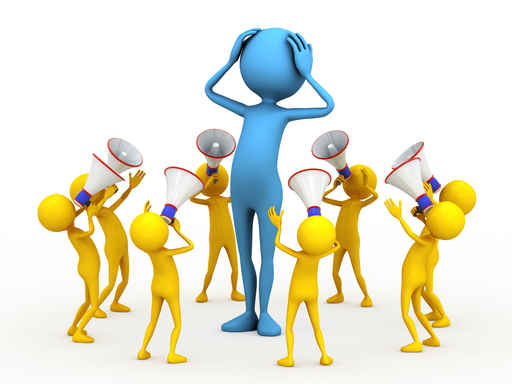 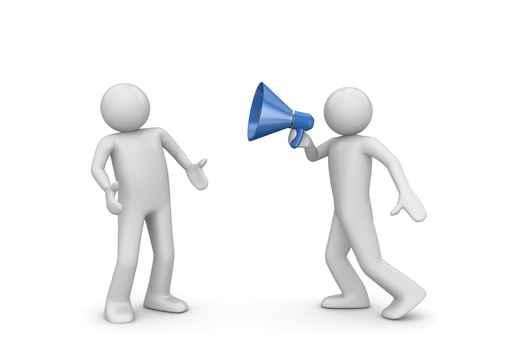 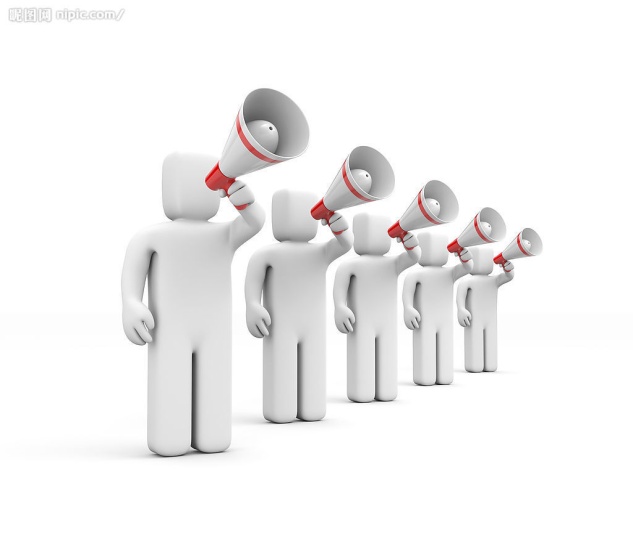 更多精品PPT资源尽在—PPT宝藏！
www.PPTBZ.com
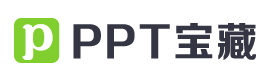 [Speaker Notes: 模板来自于 http://www.ypppt.com]